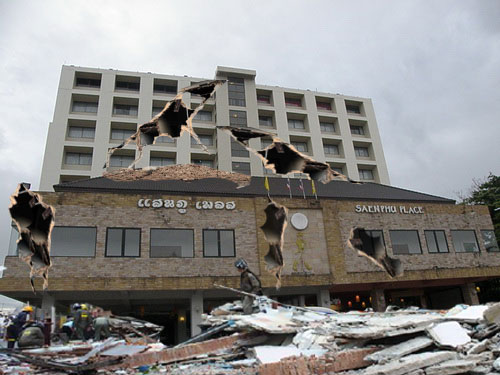 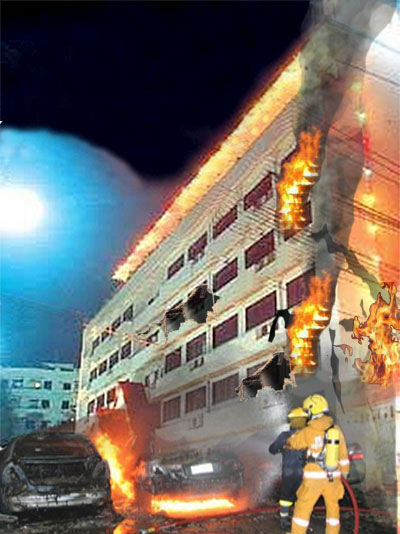 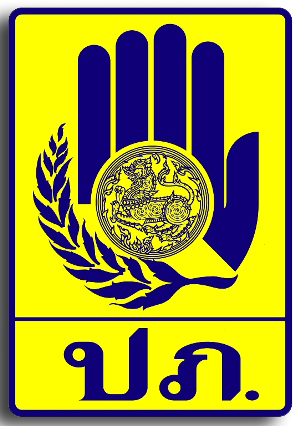 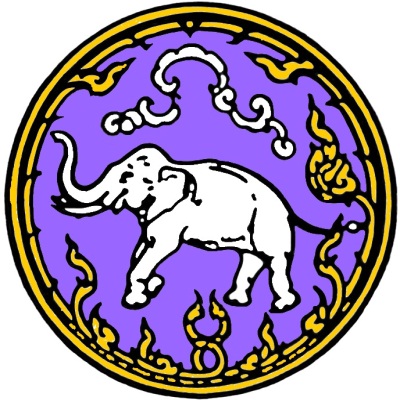 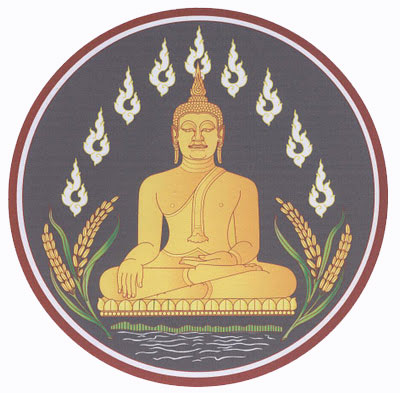 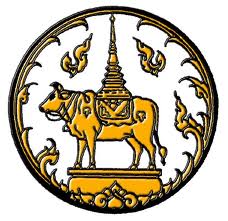 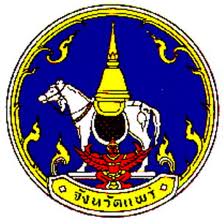 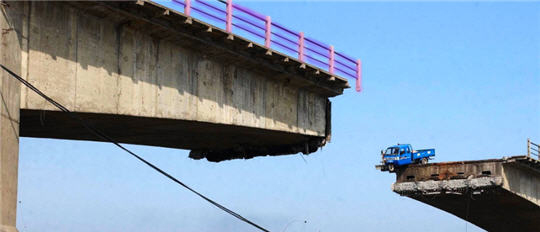 การฝึกซ้อมแผนป้องกันและบรรเทาสาธารณภัย ระดับกลุ่มจังหวัด ปี ๒๕๕๕
ศูนย์ป้องกันและบรรเทาสาธารณภัย เขต ๑๕ เชียงราย
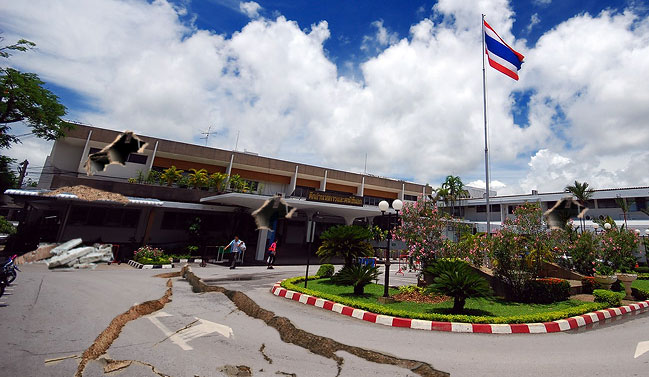 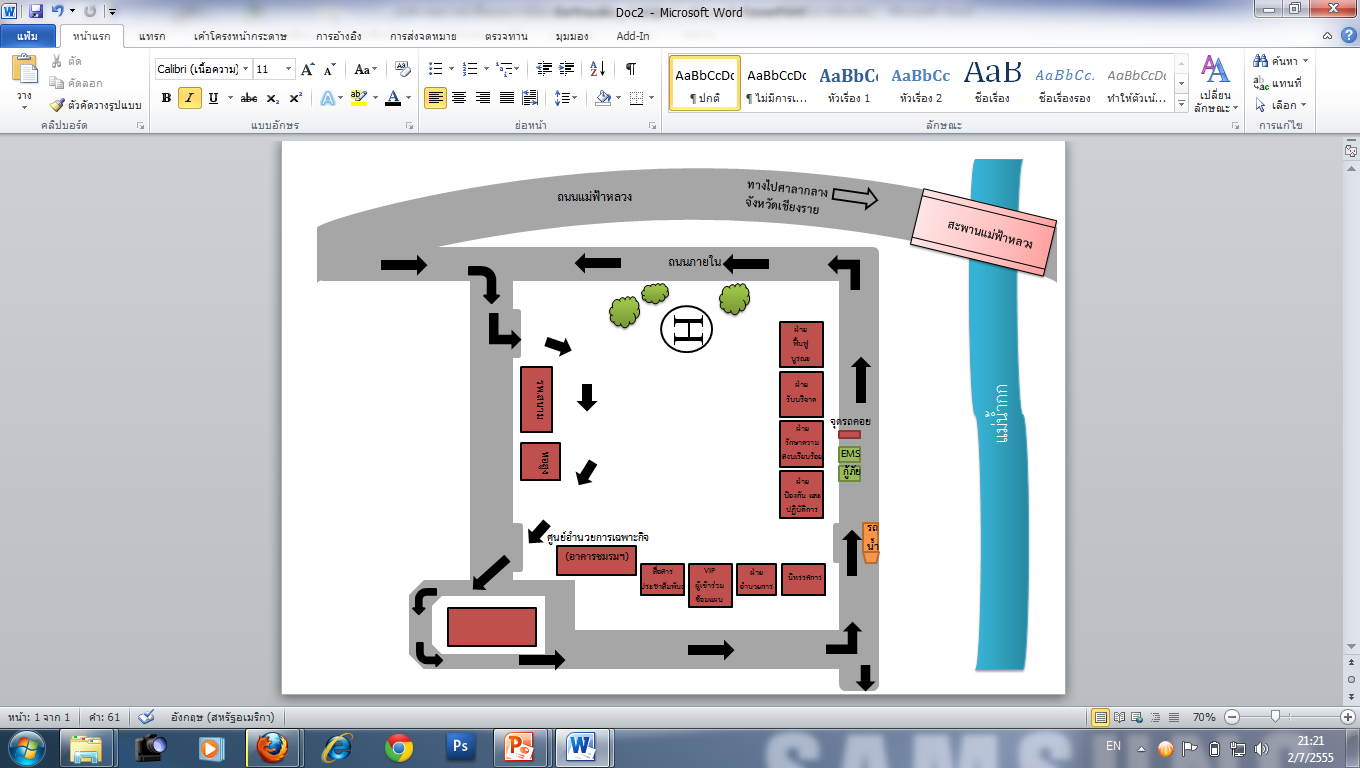 ผังบริเวณ ศูนย์อำนวยการเฉพาะกิจฯ (สนามหน่วยฝึก นศท.เชียงราย)
ศูนย์อำนวยการเฉพาะกิจ
(ผู้รับผิดชอบ : นายกรฎ์ มหาวงศ์นันทน์,  จ.ส.อ.วีระศักดิ์  วิระคำ)
คณะที่ปรึกษา
ผู้เชี่ยวชาญ  ผู้ทรงคุณวุฒิ
ผู้แทนสถาบันการศึกษาในพื้นที่  ฯลฯ
ฝ่ายอำนวยการ
งานธุรการ
งานข่าวกรอง  วิเคราะห์
ข้อมูลสารสนเทศและ รายงาน
งานจัดกำลังสนับสนุน
งานศูนย์สั่งการ
งานประสานการตรวจเยี่ยม
งานรับเรื่องราวร้องทุกข์
งานการเงินและบัญชี
ฯลฯ
ผู้รับผิดชอบ :
นางกุลธารินทร์  โรจนสุรสีห์
ฝ่ายแจ้งเตือนภัย
งานติดตาม และประเมินสถานการณ์
งานเฝ้าระวัง และ
      แจ้งเตือนภัย
งานประสานการ
      พยากรณ์อากาศ และ
      อุทกศาสตร์
งานระบบการสื่อสาร
ฯลฯ
ผู้รับผิดชอบ :
นายสุรพงษ์  มาลาวิลาศ
ฝ่ายป้องกันและปฏิบัติการ
งานปฏิบัติการค้นหา
      และกู้ภัย
งานรักษาพยาบาล และ
      การแพทย์ฉุกเฉิน
งานบริหารจัดการ  ผู้เสียชีวิต
งานส่งกำลังบำรุง
ฯลฯ
ผู้รับผิดชอบ :
นายประสิทธิ  ไชยเวช
ฝ่ายประชาสัมพันธ์

งานประชาสัมพันธ์
งานตอบโต้ข่าว
ฯลฯ


ผู้รับผิดชอบ :
นายยศกร  สุขสอาด
ฝ่ายฟื้นฟูบูรณะ
งานประเมินความ
      เสียหาย และความ  
      ต้องการ
งานสงเคราะห์
      ผู้ประสบภัย
งานจัดหาปัจจัยสี่
      ที่จำเป็น
งานซ่อมแซมระบบ
      สาธารณูปโภค และ
      เส้นทางคมนาคม
งานรื้อถอนซากปรักหักพัง ทำความสะอาด
งานฟื้นฟูพื้นที่ประสบภัย
ฯลฯ
ผู้รับผิดชอบ :
นายประสงค์ อุดมฤทธิ์กุล
ฝ่ายสื่อสาร

วางระบบสื่อสาร
วางระบบสารสนเทศ
ฯลฯ





ผู้รับผิดชอบ :
จ.ส.อ.ภูมินันท์ ปงแก้ว
ฝ่ายรับบริจาค

งานตั้งศูนย์รับบริจาค
งานจัดสรรเงินและ
      สิ่งของบริจาค
งานจัดทำบัญชี
      รับ – จ่าย 
      สิ่งของ บริจาค
ฯลฯ

ผู้รับผิดชอบ :
นายธนรักษ์  นารถสกุล
ฝ่ายรักษา
ความสงบ
เรียบร้อย
งานป้องกัน
      การโจรกรรม
งานรักษาความ
      ปลอดภัย
งานจราจร
ฯลฯ

ผู้รับผิดชอบ :
จนท.ตำรวจ
ฝ่ายอื่นๆ
ตามความ
เหมาะสม
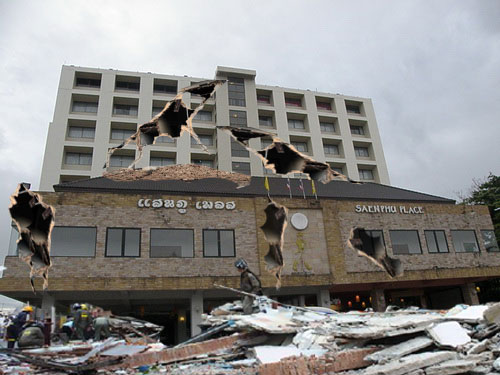 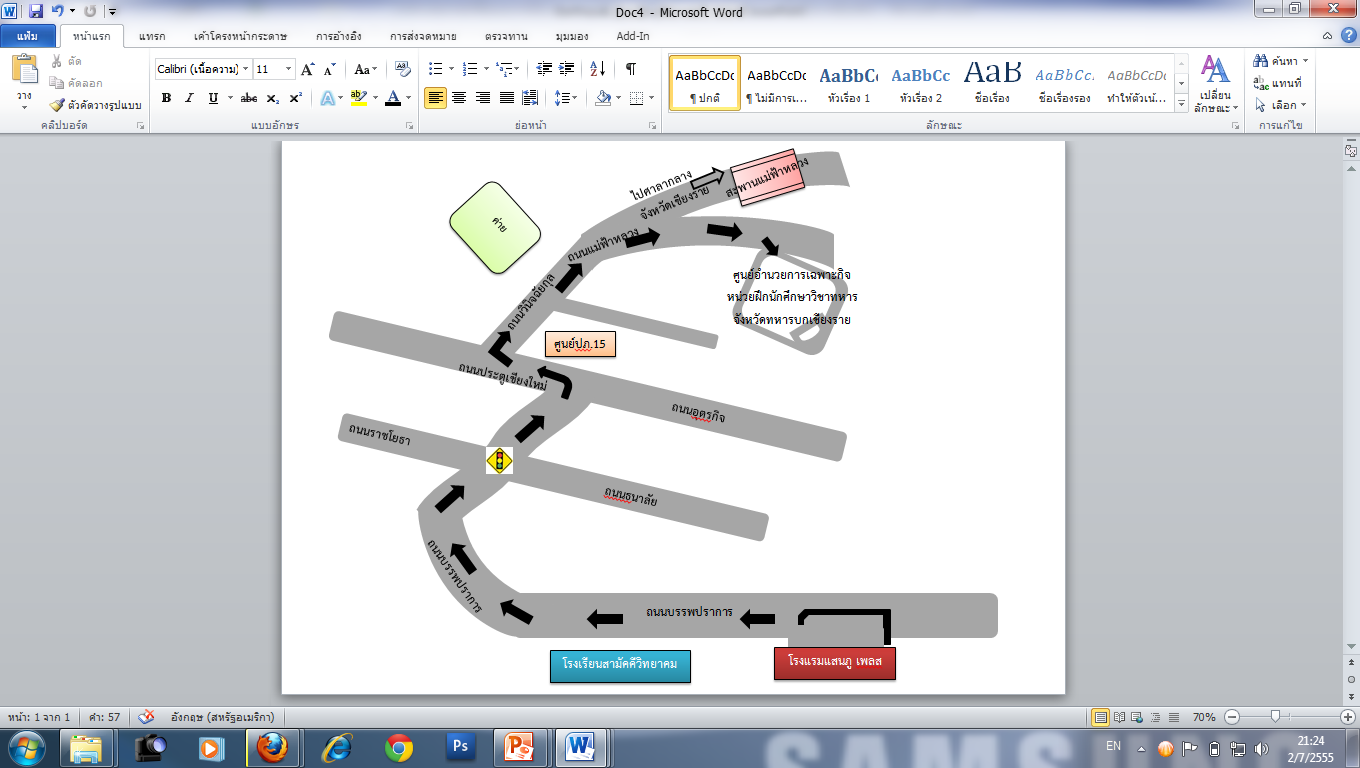 ผังเส้นทางการจราจร โรงแรมแสนภู เพลส ไปยังศูนย์อำนวยการเฉพาะกิจฯ
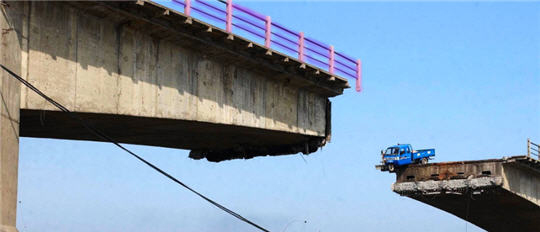 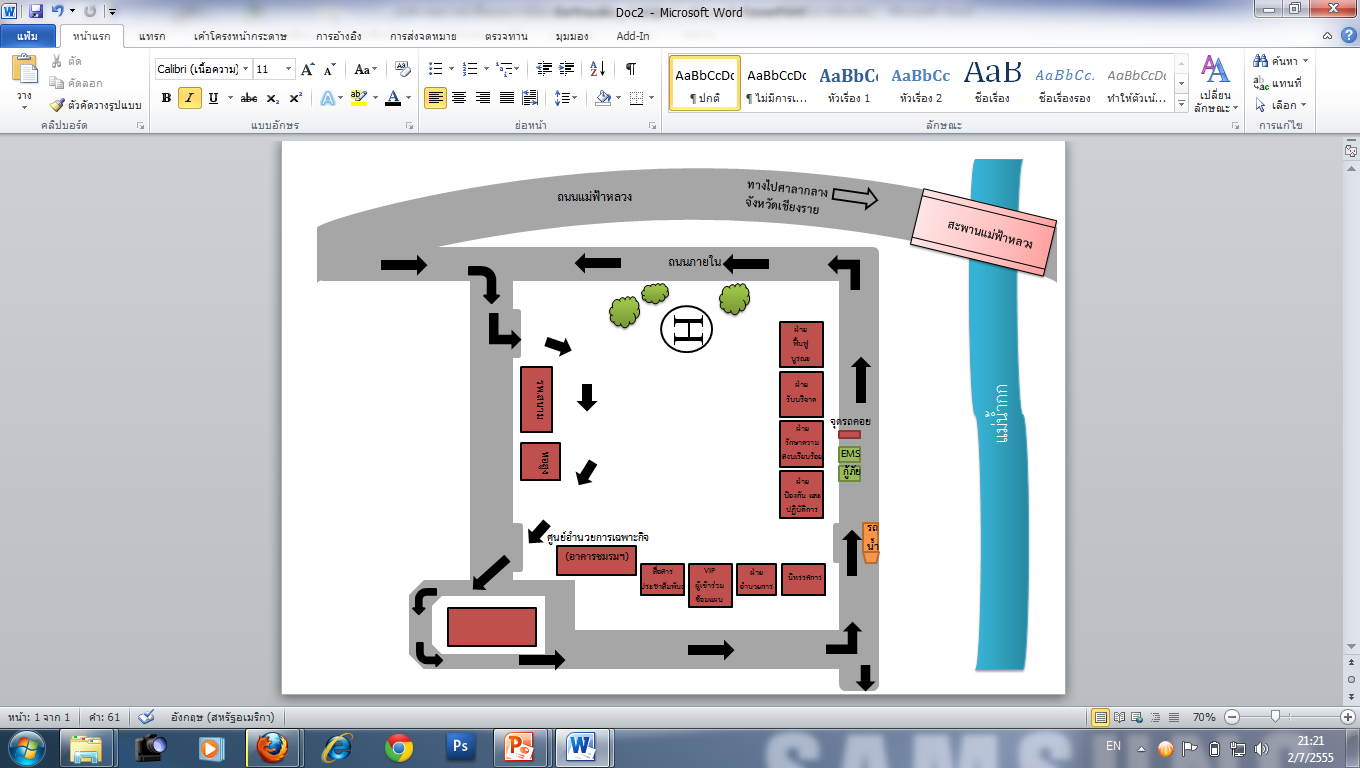 ผังเส้นทางการจราจร สะพานแม่ฟ้าหลวง ไปยังศูนย์อำนวยการเฉพาะกิจฯ
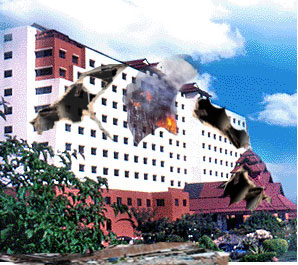 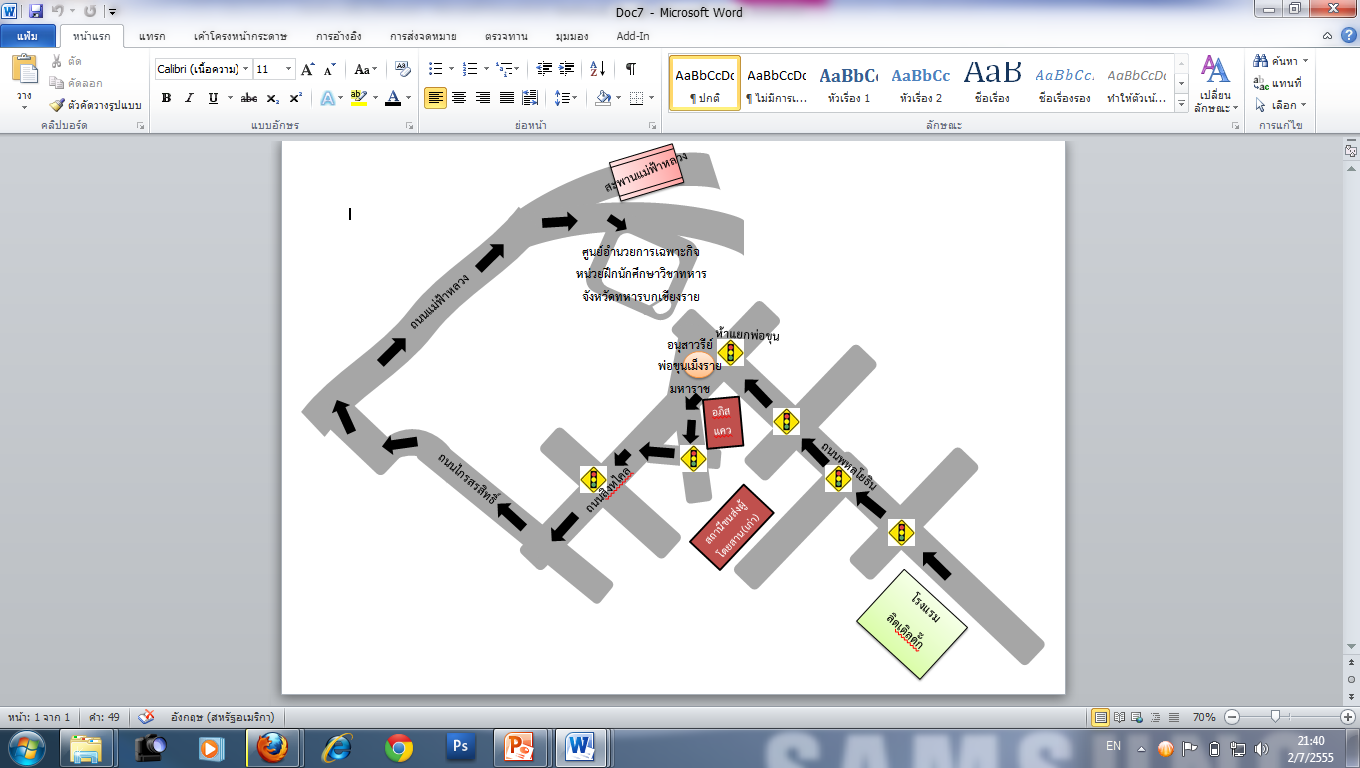 ผังเส้นทางการจราจร โรงแรมลิตเติ้ลดั๊ก ไปยังศูนย์อำนวยการเฉพาะกิจฯ
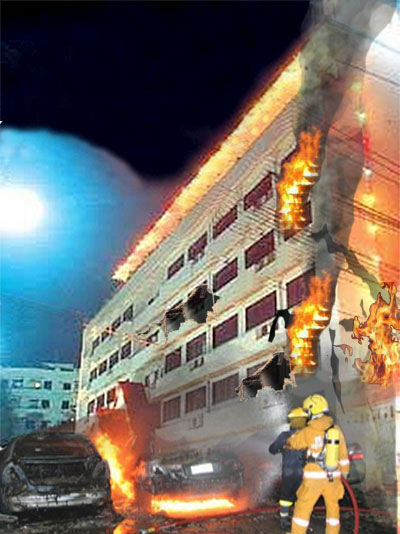 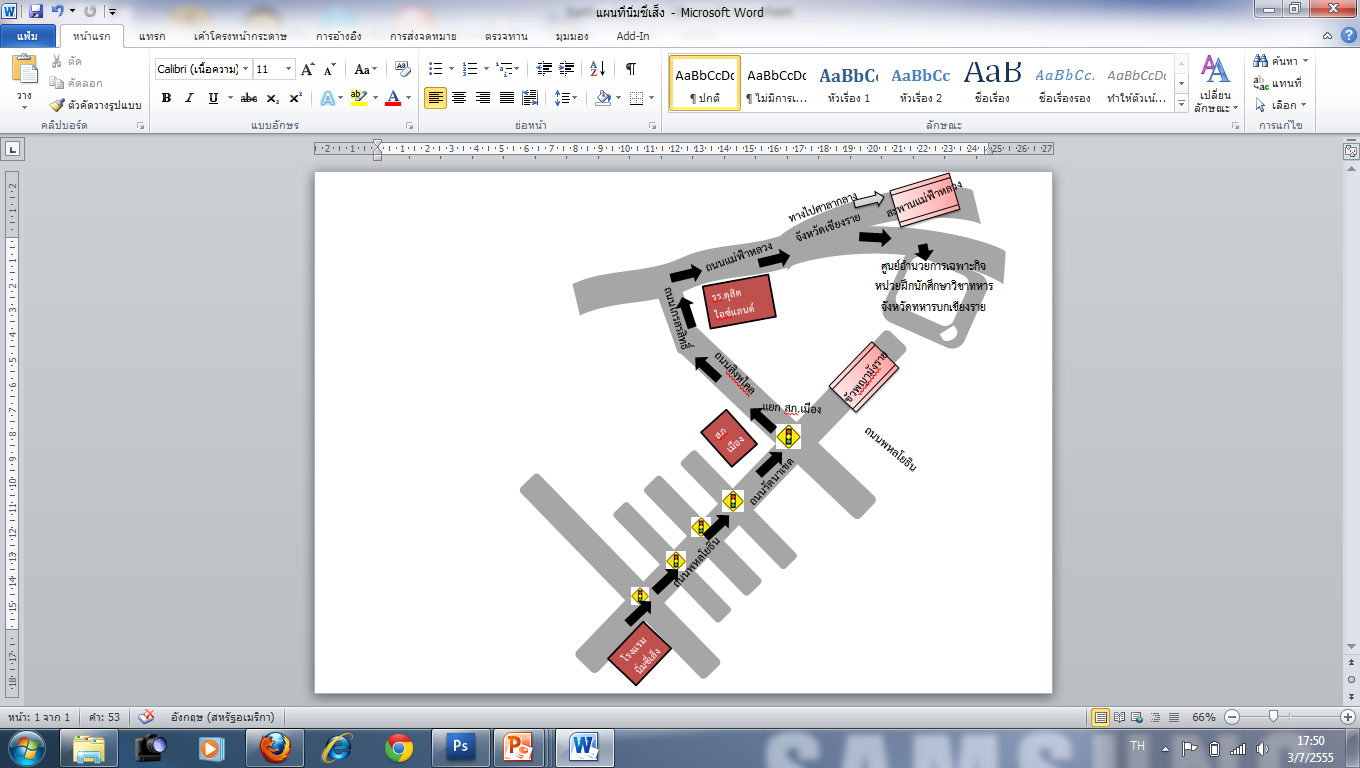 ผังเส้นทางการจราจร โรงแรมนิ่มซี่เส็ง ไปยังศูนย์อำนวยการเฉพาะกิจฯ
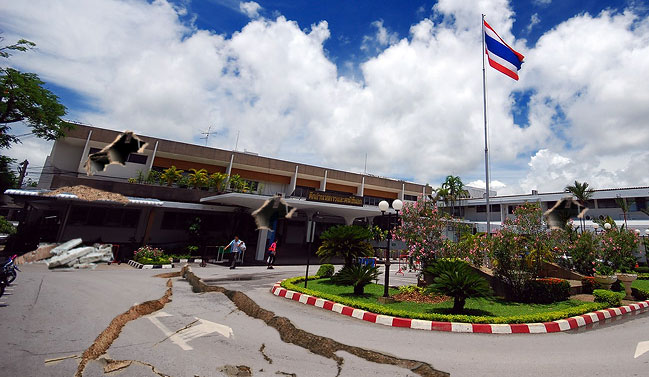 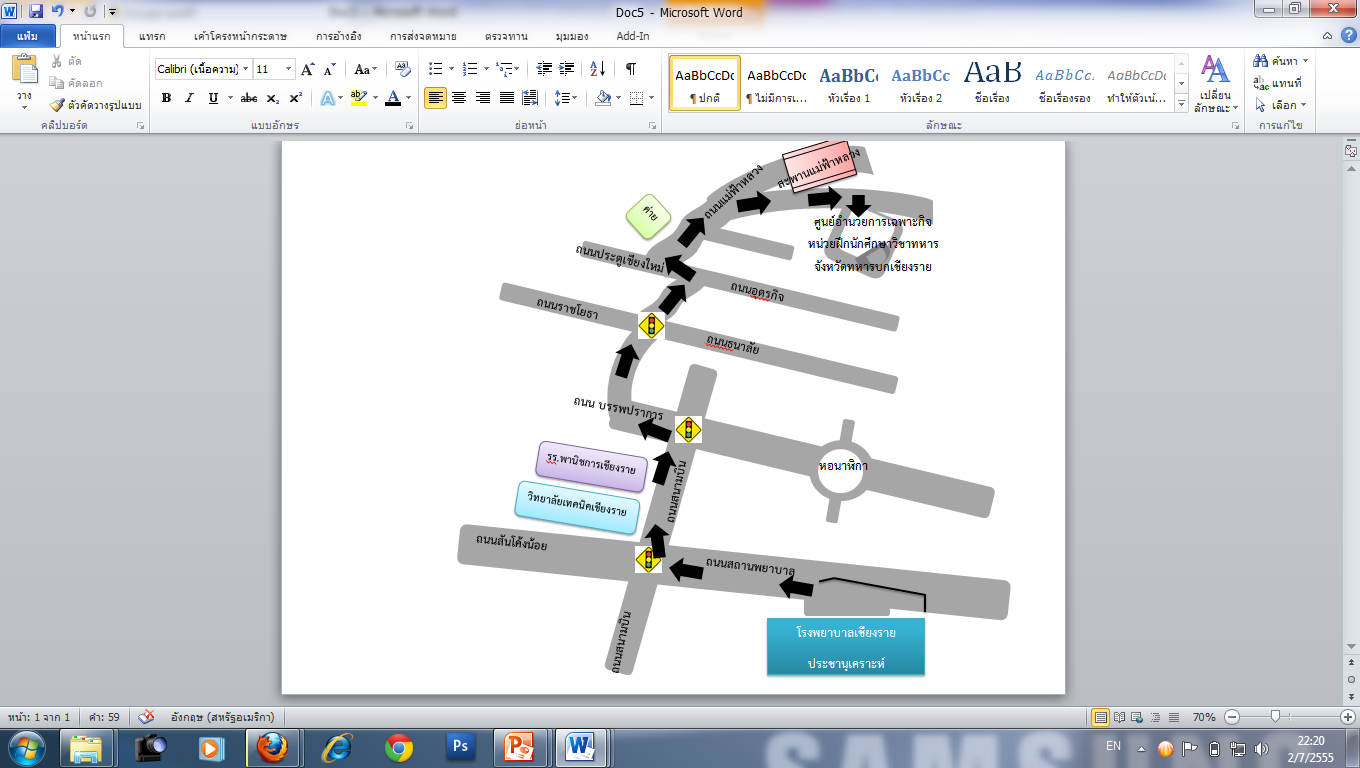 ผังเส้นทางการจราจร รพ.เชียงรายประชานุเคราะห์  ไปยังศูนย์อำนวยการเฉพาะกิจฯ
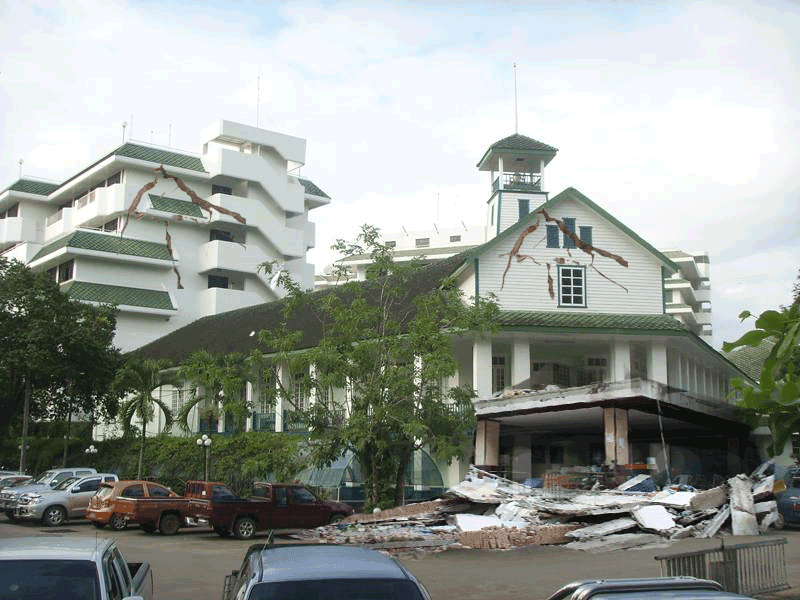 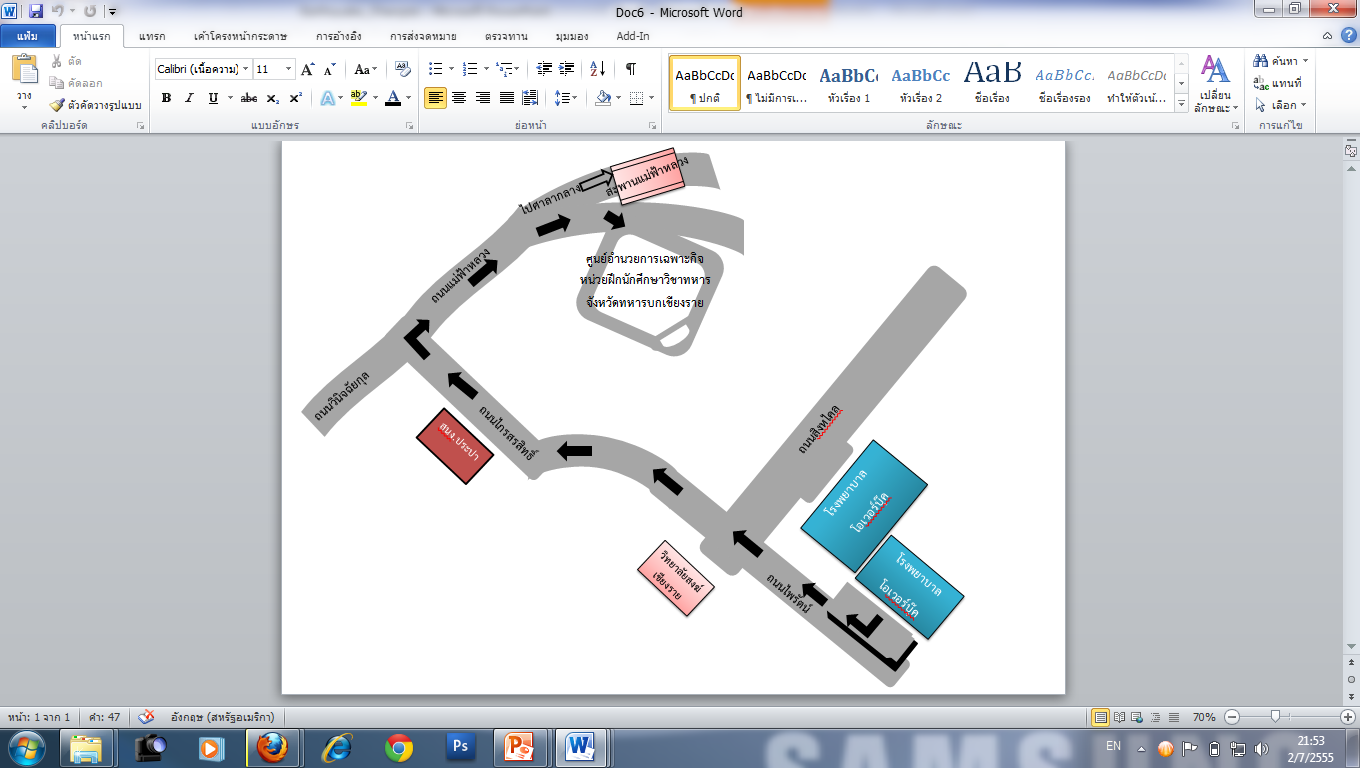 ผังเส้นทางการจราจร รพ.โอเวอร์บรู๊ค ไปยังศูนย์อำนวยการเฉพาะกิจฯ
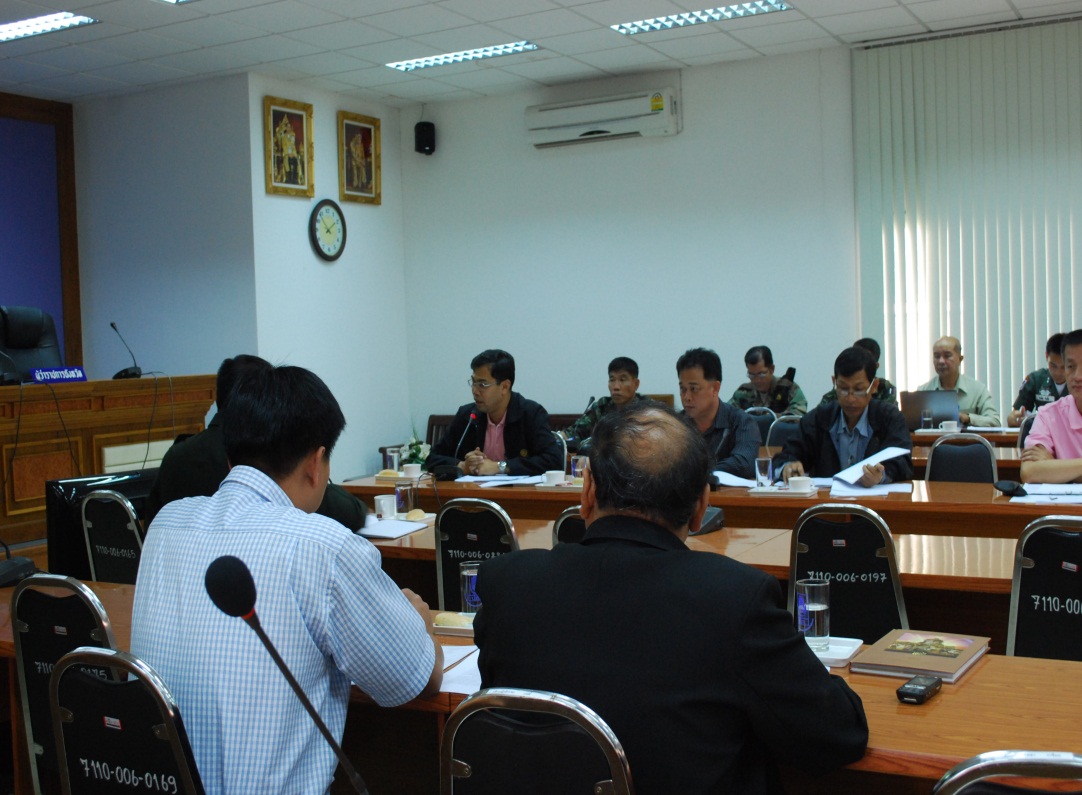 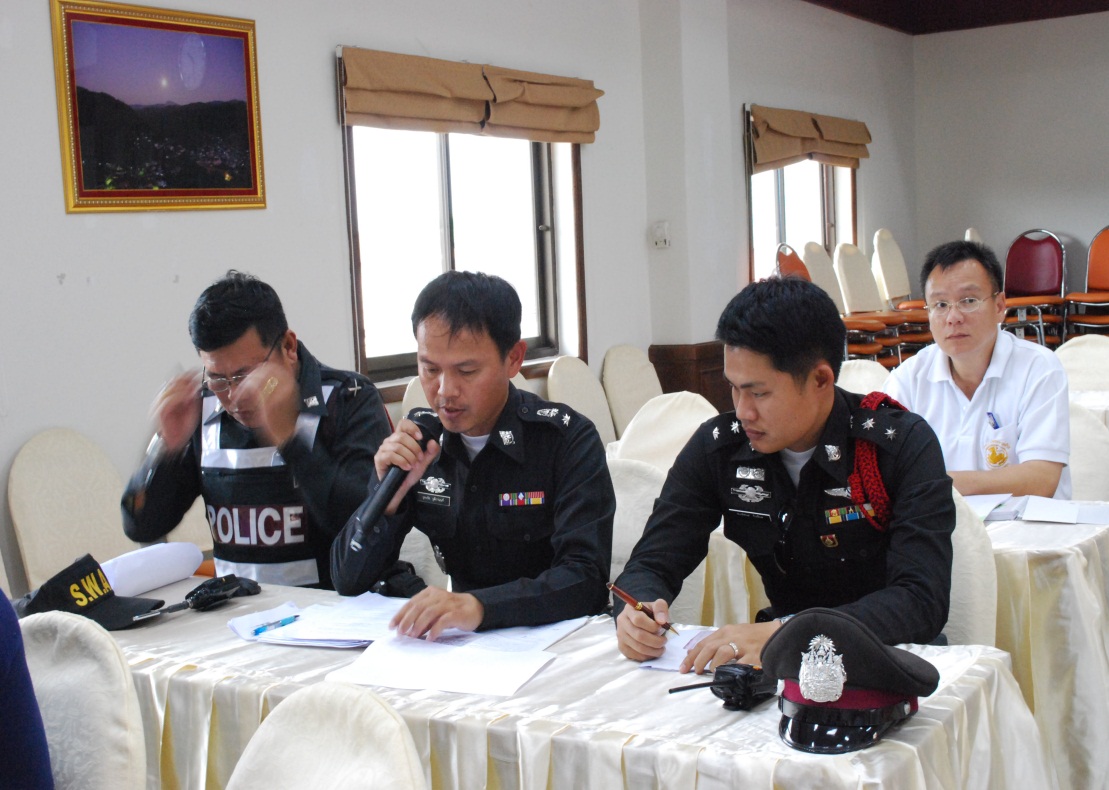 สรุปประเมินผล ณ โรงแรมแสนภู เวลา ๑๑.๓๐ น
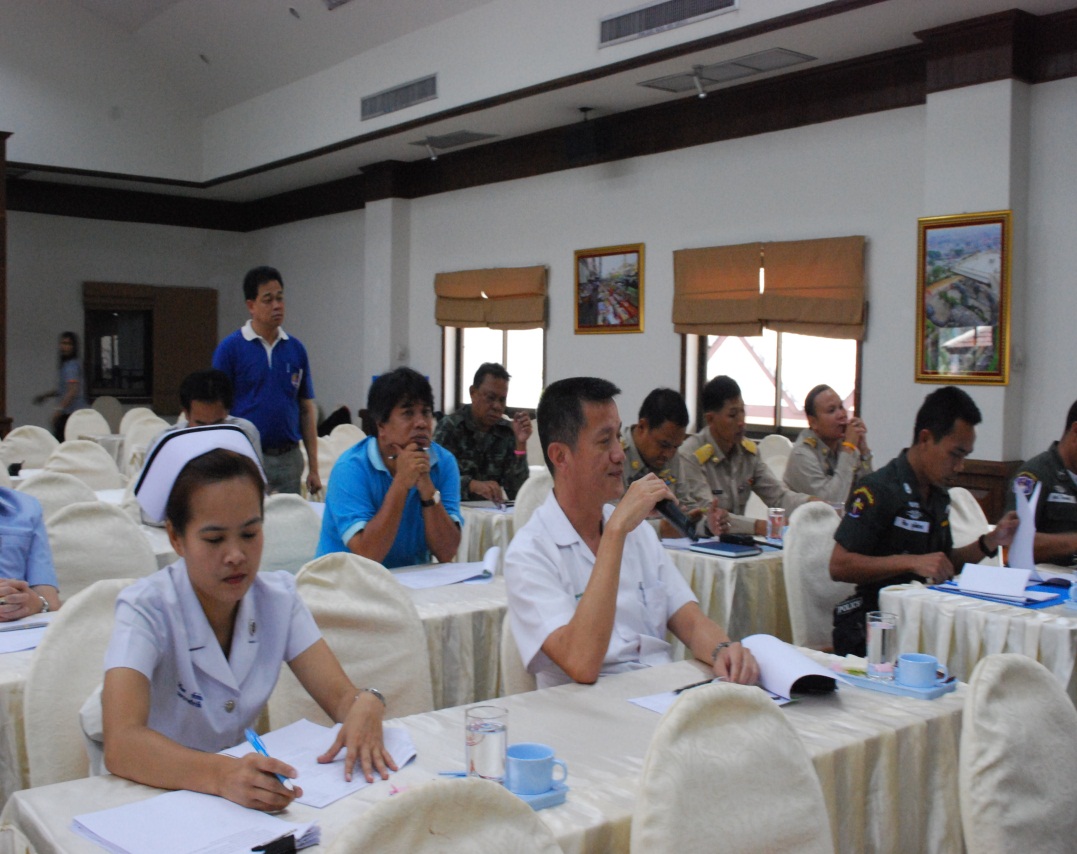 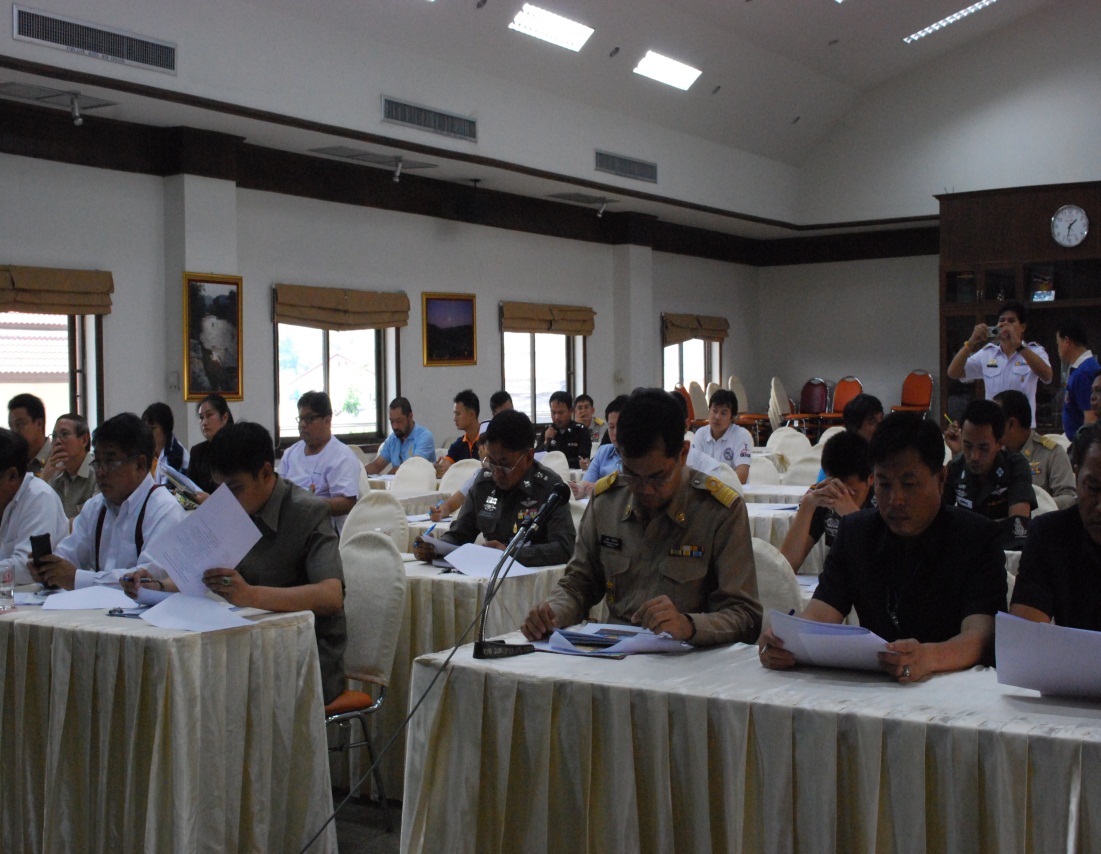